Figure 5.  Interleukin (IL)-10 augments uterine natual killer (uNK) cell cytolytic activity. (A) Purified uNK cells were ...
Mol Hum Reprod, Volume 7, Issue 10, October 2001, Pages 971–977, https://doi.org/10.1093/molehr/7.10.971
The content of this slide may be subject to copyright: please see the slide notes for details.
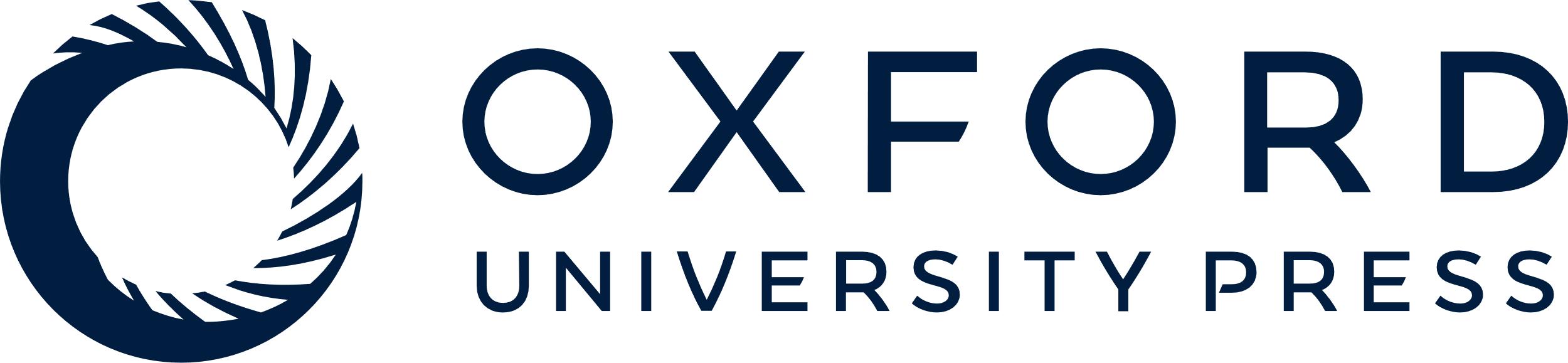 [Speaker Notes: Figure 5.  Interleukin (IL)-10 augments uterine natual killer (uNK) cell cytolytic activity. (A) Purified uNK cells were incubated in medium alone or medium with varying concentrations of IL-10 for 18 h and then tested against K562 target cells in a standard 4 h 51Cr-release assay. The effector:target ratio of the assay was 10:1. Values represent the mean ± SEM of triplicates from four different experiments. (B) A similar cytotoxicity assay performed using uNK cells cultured in medium alone or in medium plus IL-2 (10 ng/ml) or IL-12 (10 ng/ml) in the absence or presence of IL-10 (50 ng/ml).


Unless provided in the caption above, the following copyright applies to the content of this slide: © European Society of Human Reproduction and Embryology]